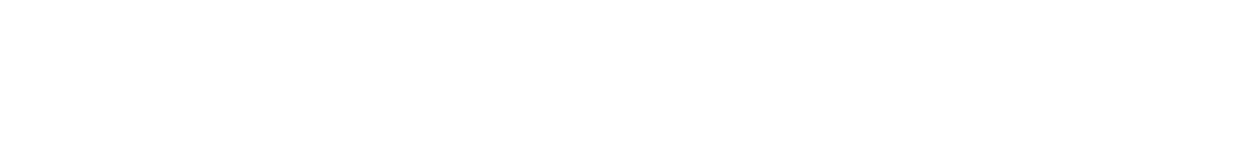 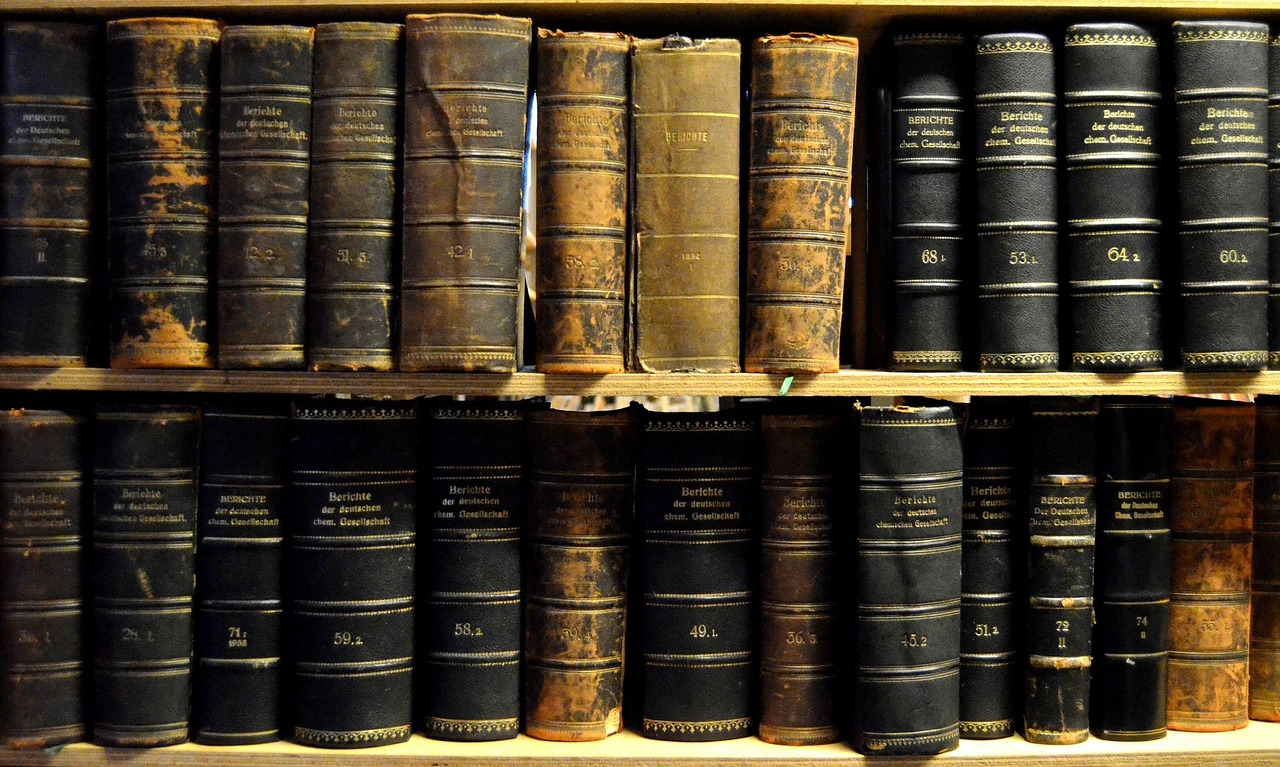 Biblical: Knowledge begins with God

The Mind
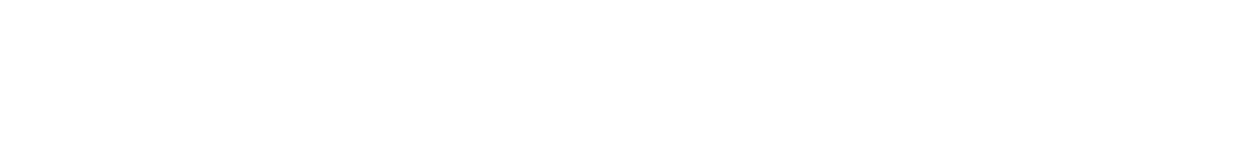 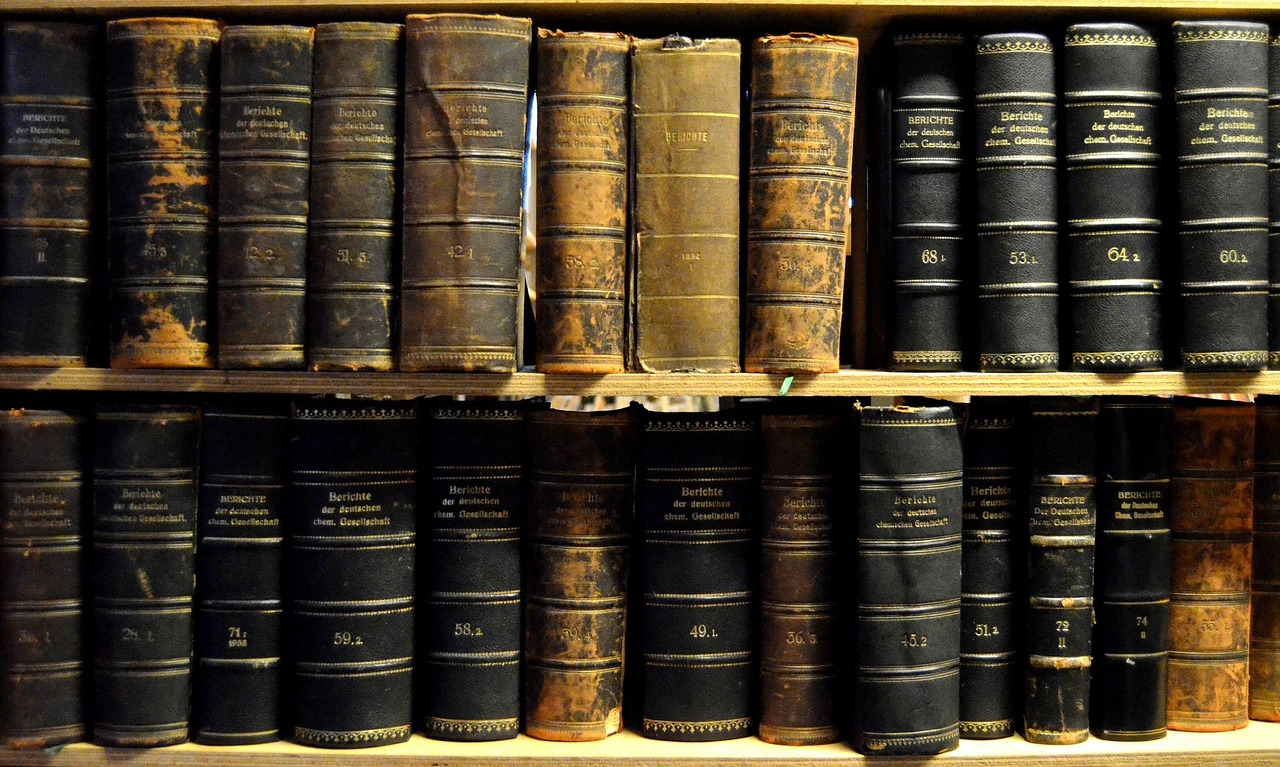 "Our highly developed brains, after all, were not evolved under the pressure of discovering scientific truths but only to enable us to be clever enough to survive.” (Francis Crick)
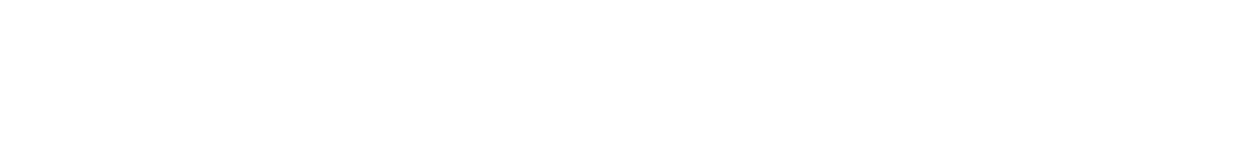 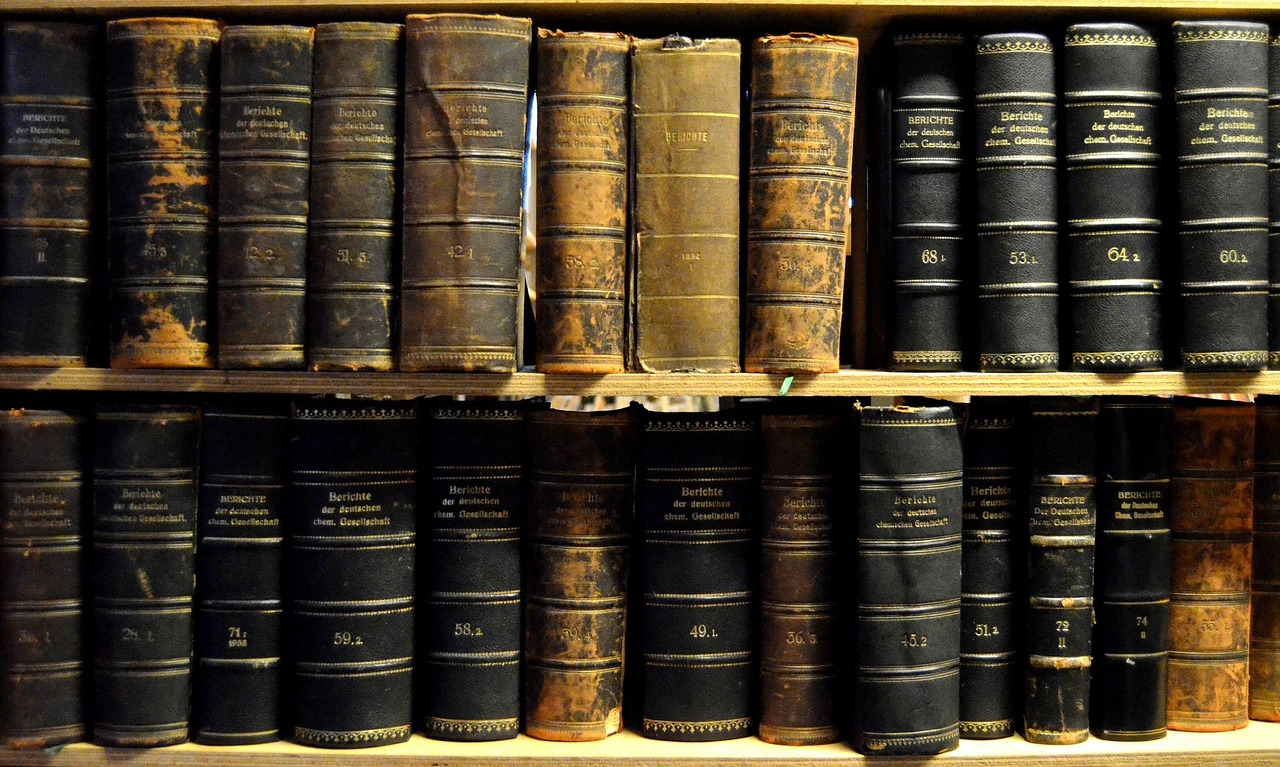 “Supposing there was no intelligence behind the universe, no creative mind. In that case, nobody designed my brain for the purpose of thinking. It is merely that when the atoms inside my skull happen, for physical or chemical reasons, to arrange themselves in a certain way, this gives me, as a by-product, the sensation I call thought. But, if so, how can I trust my own thinking to be true? It's like upsetting a milk jug and hoping that the way it splashes itself will give you a map of London. But if I can't trust my own thinking, of course I can't trust the arguments leading to Atheism, and therefore have no reason to be an Atheist, or anything else. Unless I believe in God, I cannot believe in thought: so I can never use thought to disbelieve in God.” (C.S. Lewis)
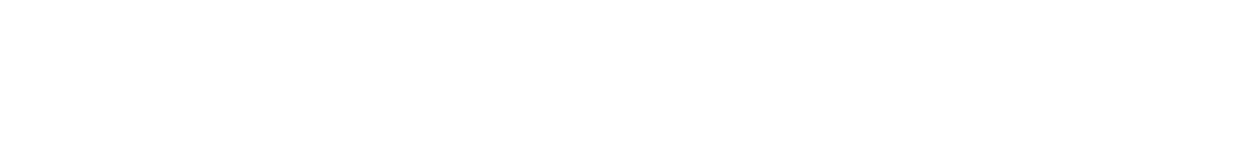 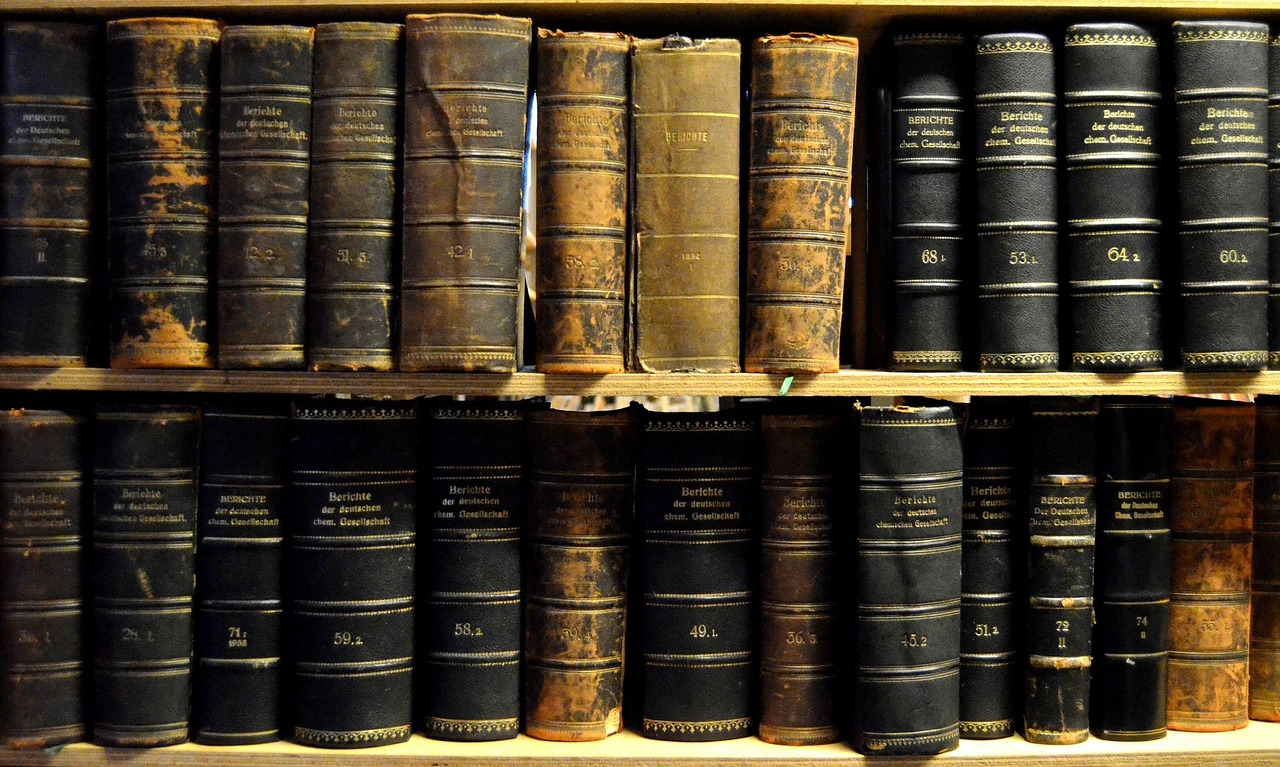 “If reason is a product of natural selection, then how much confidence can we have in a rational argument for natural selection? ... Evolutionary biology cannot invoke the power of reason even as it destroys it.” (Literary critic Leon Wieseltier in NY Times)
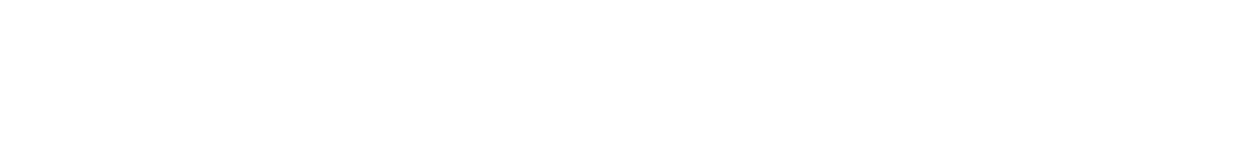 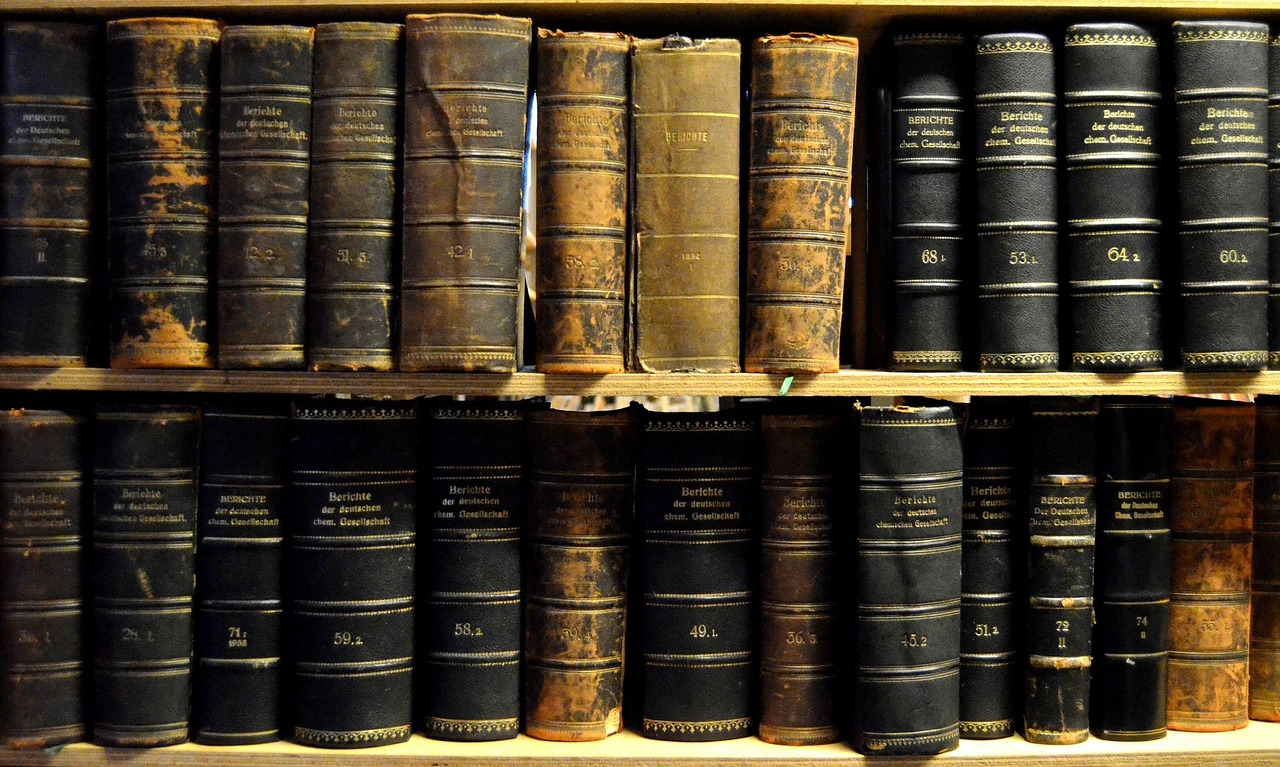 “Is the [evolutionary] hypothesis really compatible with the continued confidence in reason as a source of knowledge?” His answer is no: “I have to be able to believe ... that I follow the rules of logic because they are correct -- not merely because I am biologically programmed to do so.”  Therefore, “insofar as the evolutionary hypothesis itself depends on reason, it would be self-undermining.” (atheist Thomas Nagel, The Last Word, 135-136)
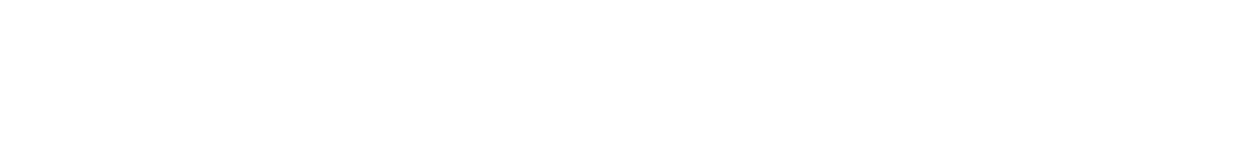 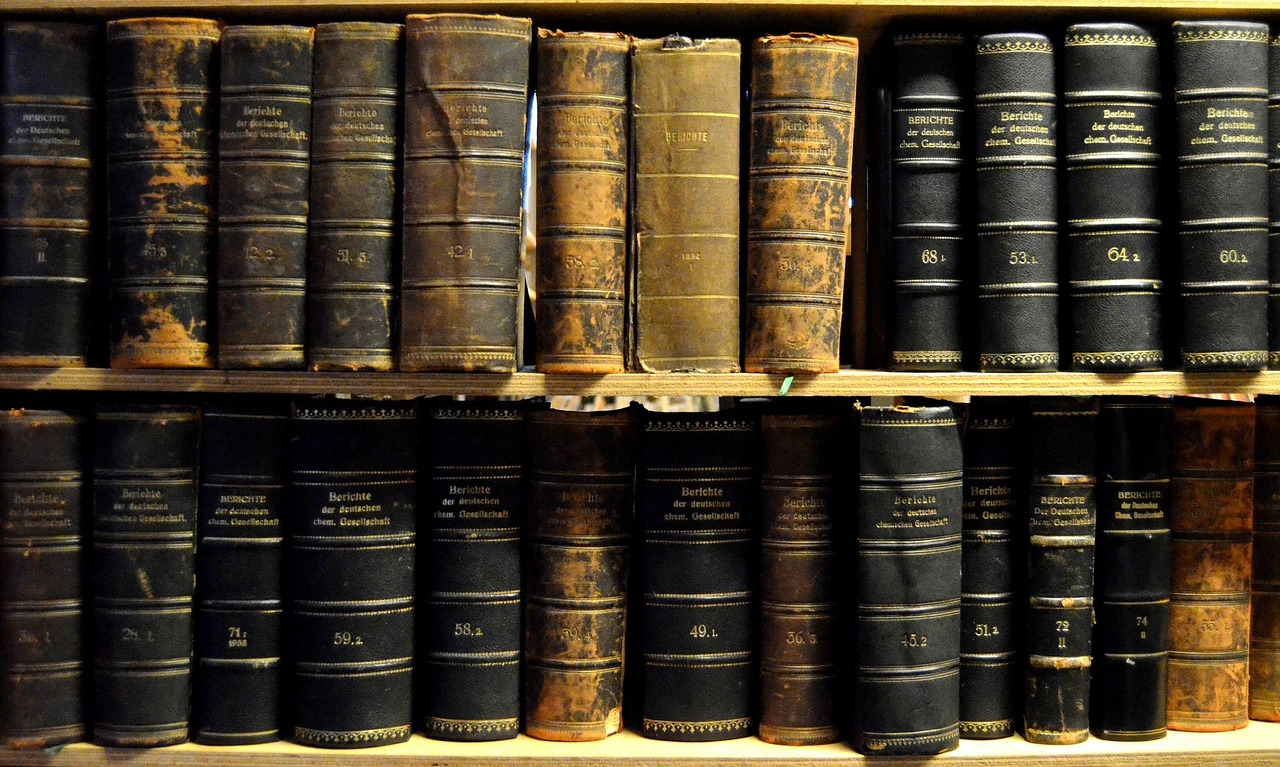 “Ultimately then, apologists must ask whether facts are random events in a chance universe, as per the unbeliever’s worldview, or are they elements of the all-organizing, rational plan of God who created, governs, and gives meaning, value, and purpose to the universe and all of its facts? For you see, once God is denied, the only explanation possible for the original creation of the universe is by chance. Consequently, the unbeliever’s worldview is ultimately rooted in chance.” (Greg Bahnsen, Pushing the Antithesis, 147)
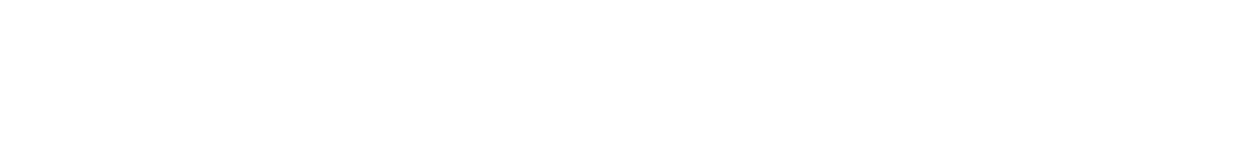 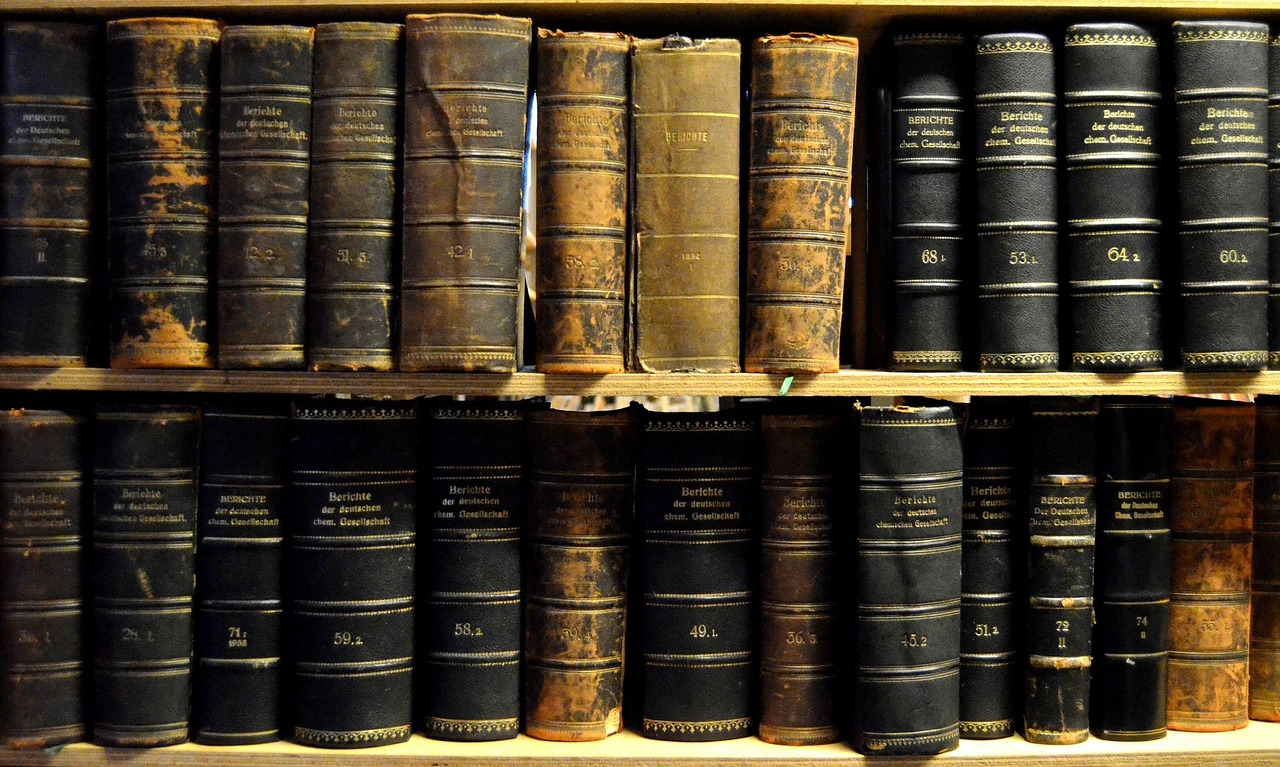 “Nevertheless the difference in mind between man and the higher animals, great as it is, certainly is one of degree and not of kind.” (Charles Darwin, The Descent of Man)
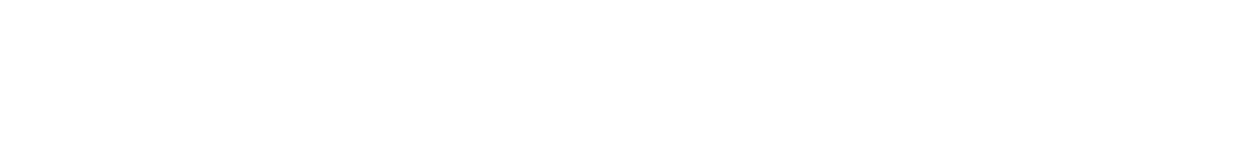 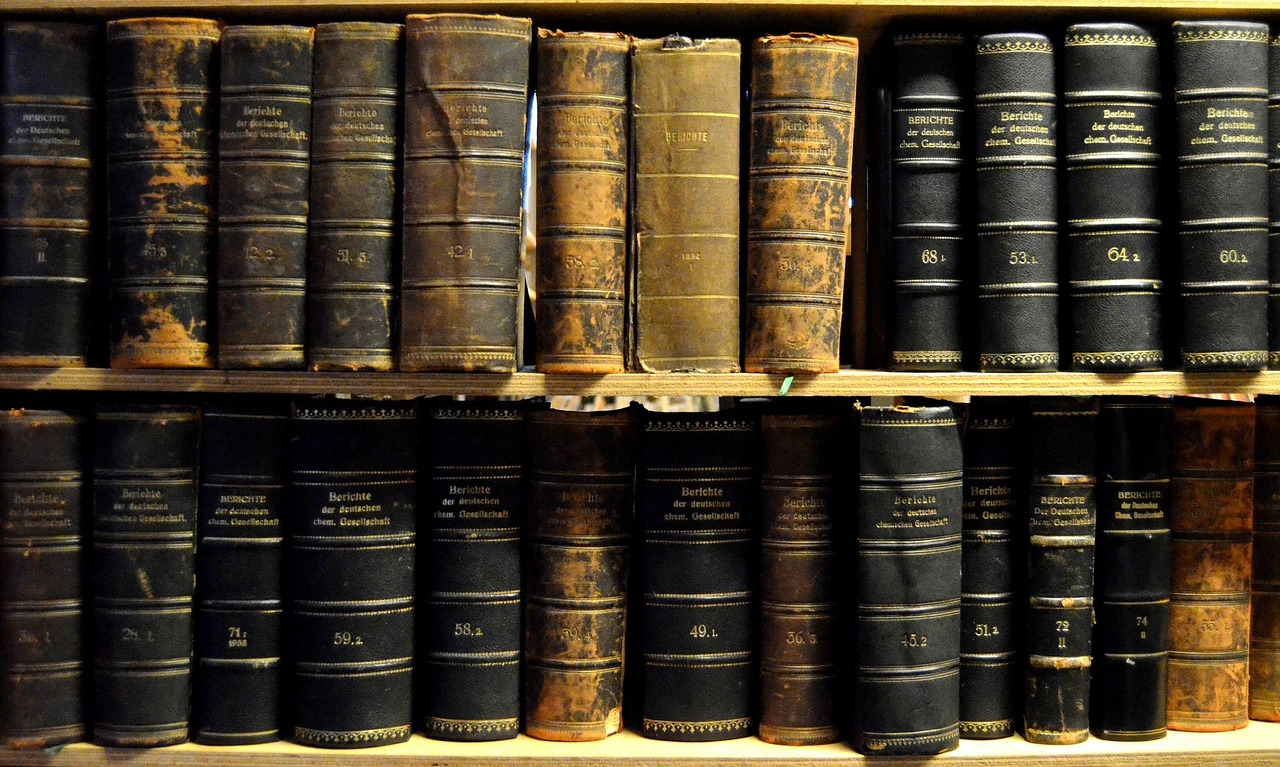 “All knowledge, then, depends on the validity of reasoning. If the feeling of certainty which we express by words like must be and therefore and since is a real perception of how things outside our own minds really 'must' be, well and good. But if this certainty is merely a feeling in our own minds and not a genuine insight into realities beyond them--if it merely represents the way our minds happen to work--then we can have no knowledge. Unless human reasoning is valid no science can be true.”
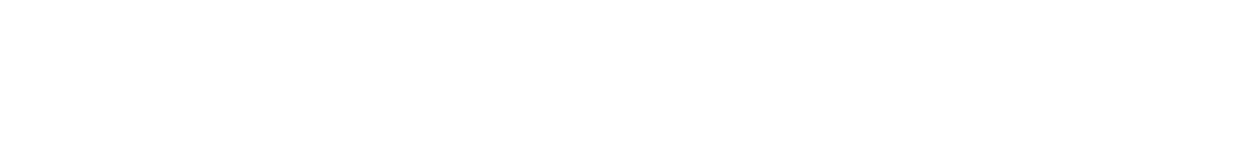 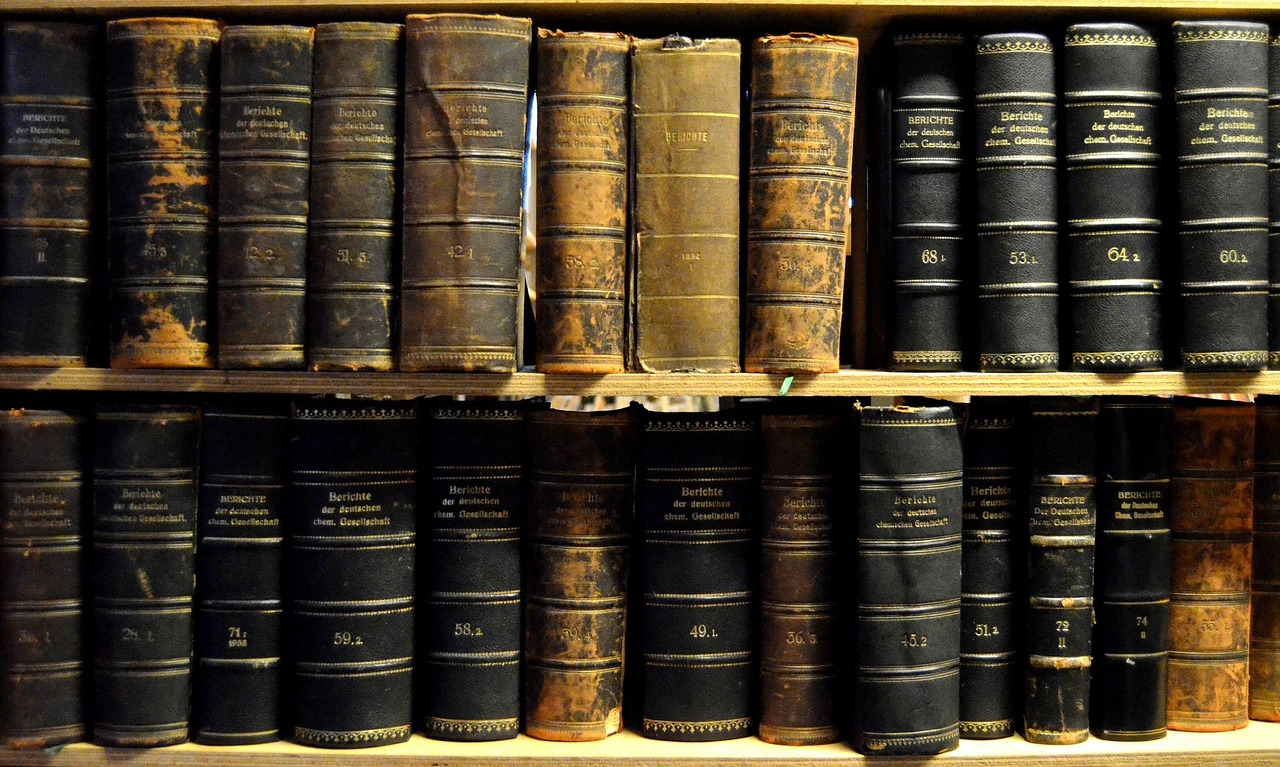 “It follows that no account of the universe can be true unless that account leaves it possible for our thinking to be a real insight. A theory which explained everything else in the whole universe but which made it impossible to believe that our thinking was valid, would be utterly out of court. For that theory would itself have been reached by thinking, and if thinking is not valid that theory would, of course, be itself demolished.” (C.S. Lewis)
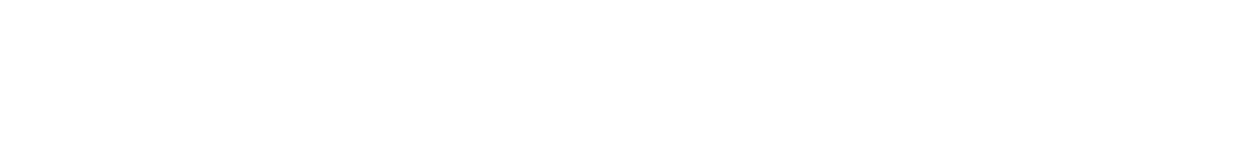 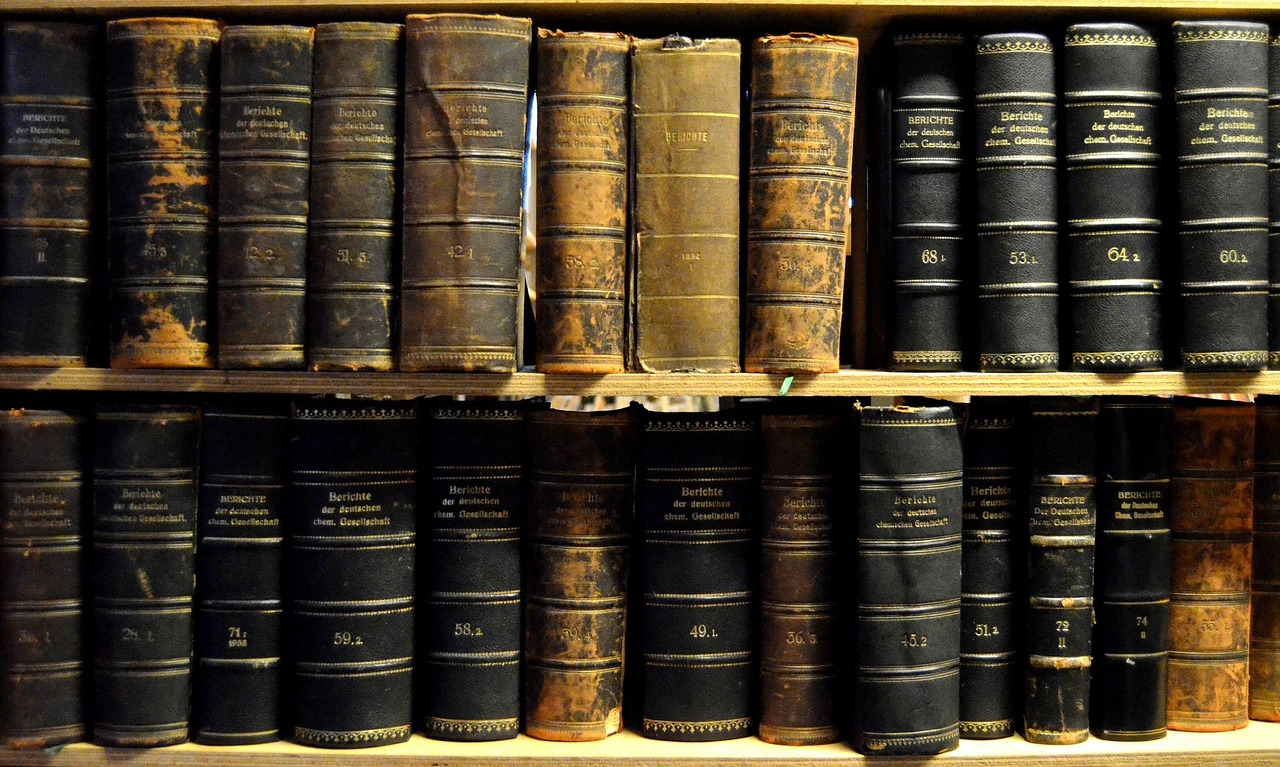 “If, moreover, naturalism is correct (however implausible that is), and if consciousness is then an essentially material phenomenon, then there is no reason to believe that our minds, having evolved purely through natural selection, could possibly be capable of knowing what is or is not true about reality as a whole” (David Bentley Hart).
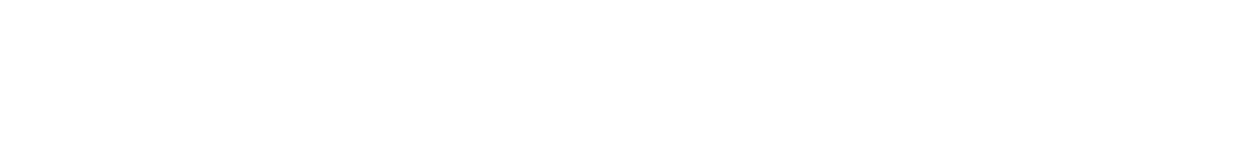 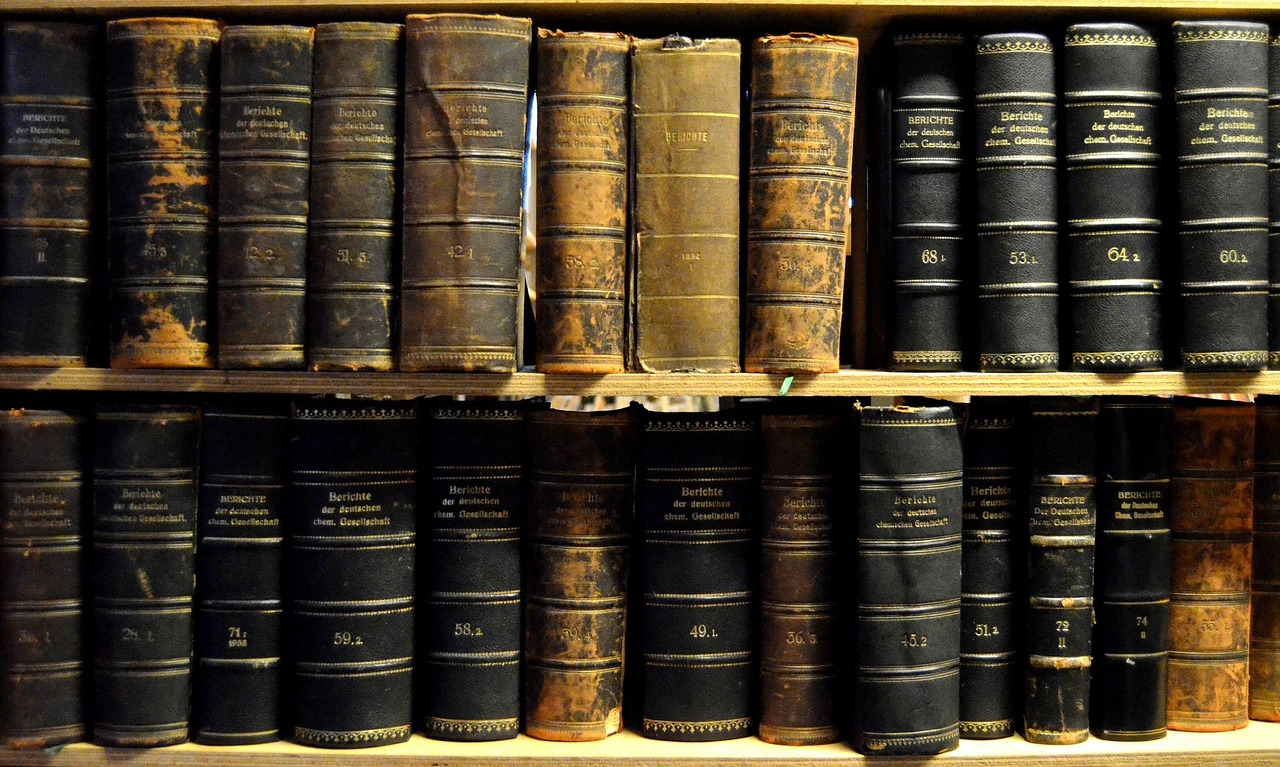 “… the logic of materialist reductionism implies that science itself is the product of unreasoning material causes. No wonder the Age of Reason ends with the age of postmodern relativism! And yet we still see the reductionists complacently describing religious belief either as a meme or as the product of a ‘God module’ in the brain without realizing that they are sawing off the limb on which they themselves are sitting. If unthinking matter causes the thoughts the materialists don’t like, then what causes the thoughts they do like?” (Phillip E. Johnson)
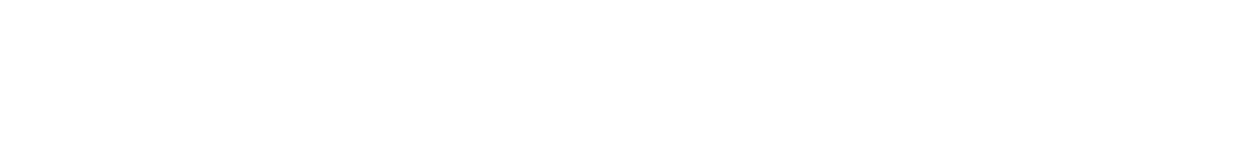 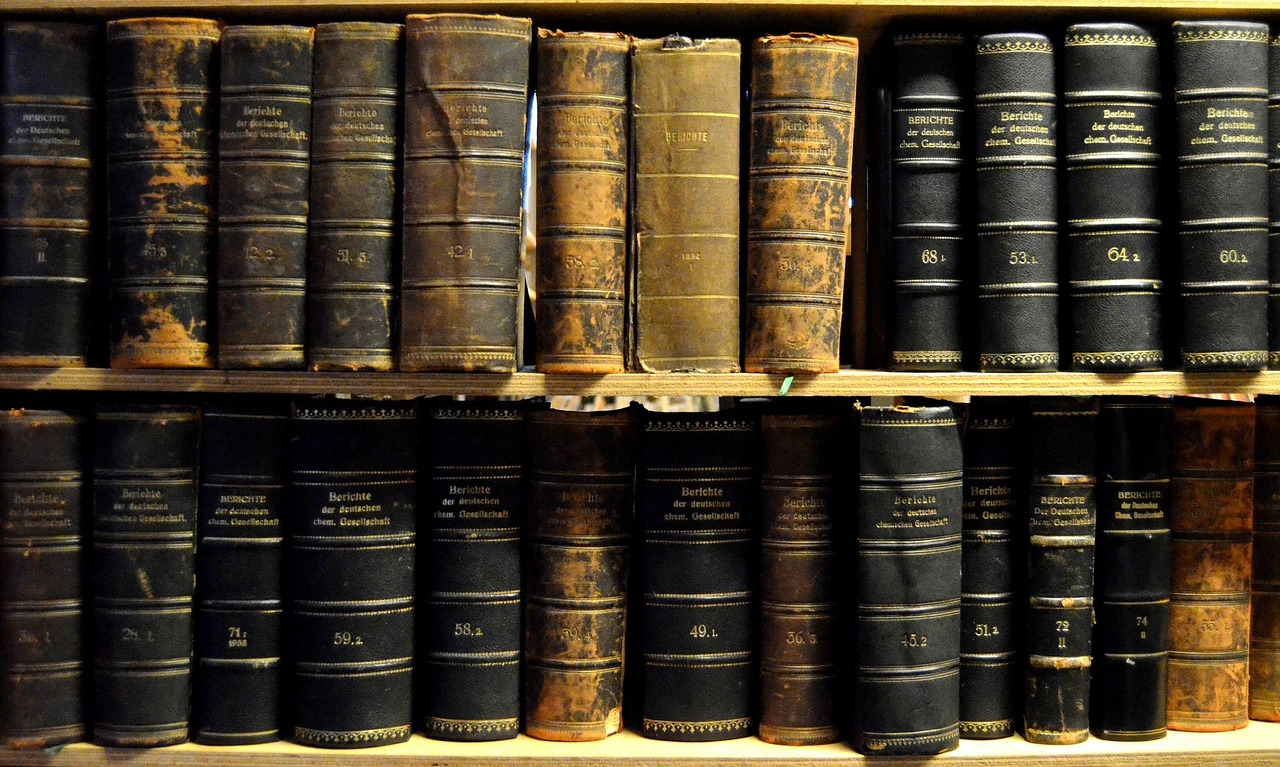 “The horrid doubt always arises whether the convictions of man’s mind, which has developed from the mind of the lower animals, are of any value or at all trustworthy. Would anyone trust the conviction of a monkey’s mind, if there are any convictions in such a mind?” (Charles Darwin to W. Graham, July 3, 1881).
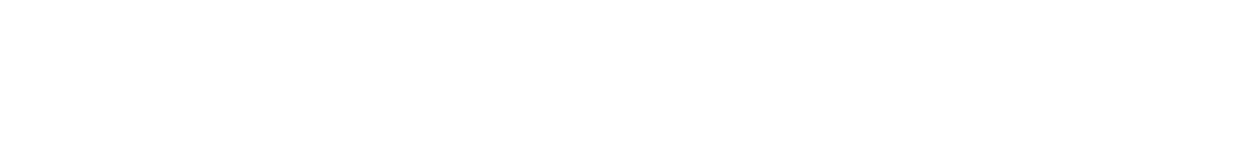 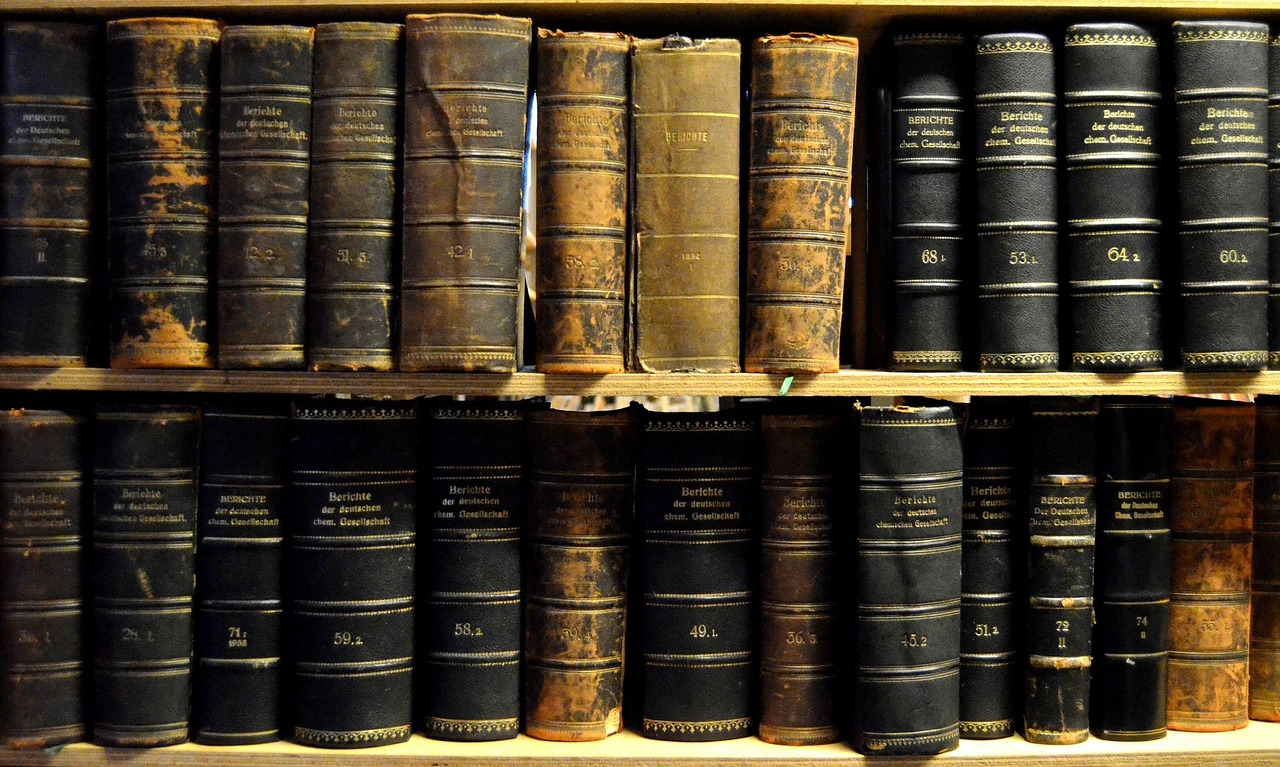 Can we trust our minds if materialist Darwinism is true?
“Now, if you knew your computer was the product of a mindless unguided process, you wouldn’t trust it.” (John Lennox)
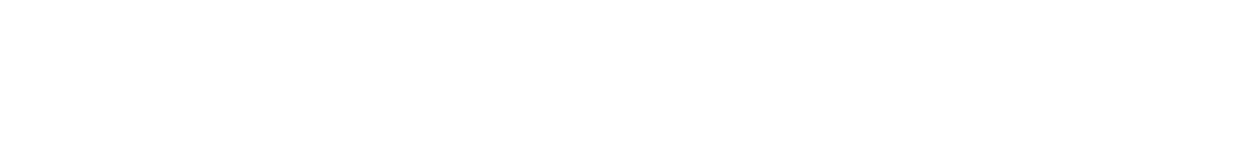 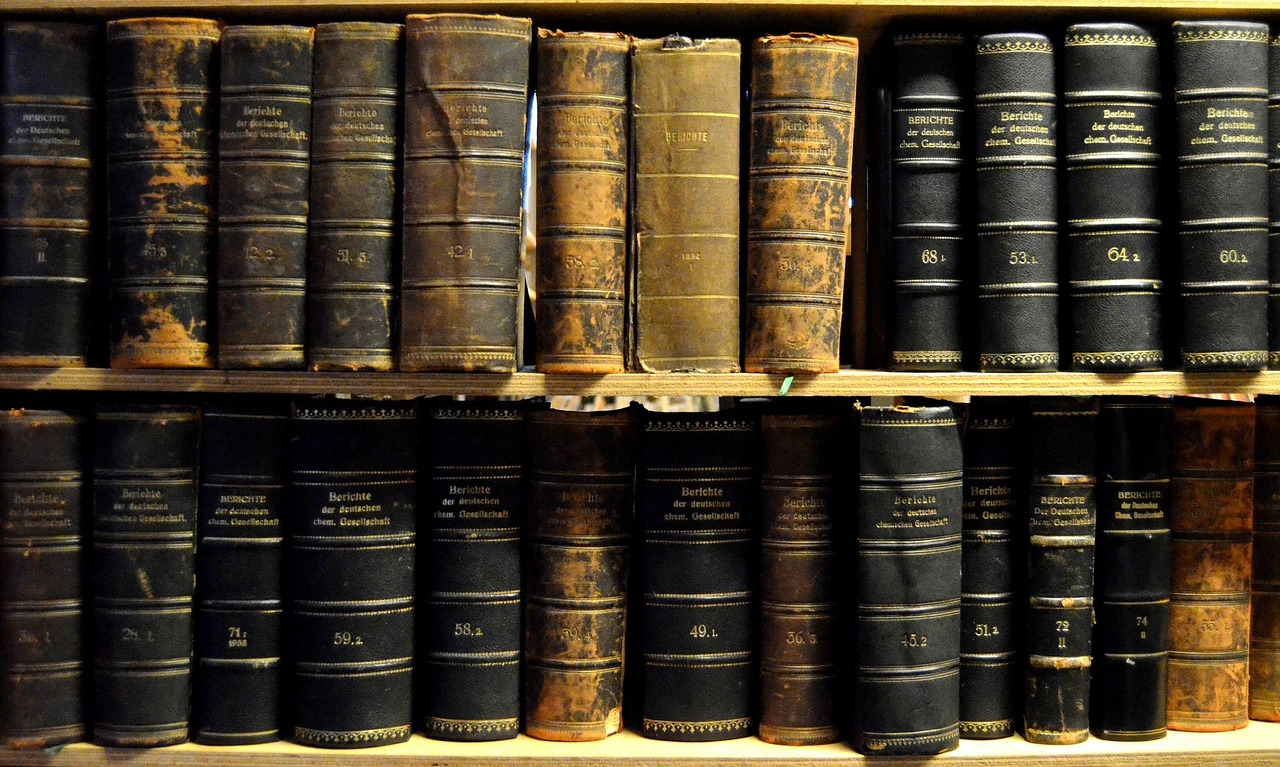 Knowledge is only as good as the worldview foundation on which it rests. 

“The fear of the Lord is the beginning of knowledge.”